Центр психолого - педагогического сопровождения«Хрустальна радуга» 2022-2023 год
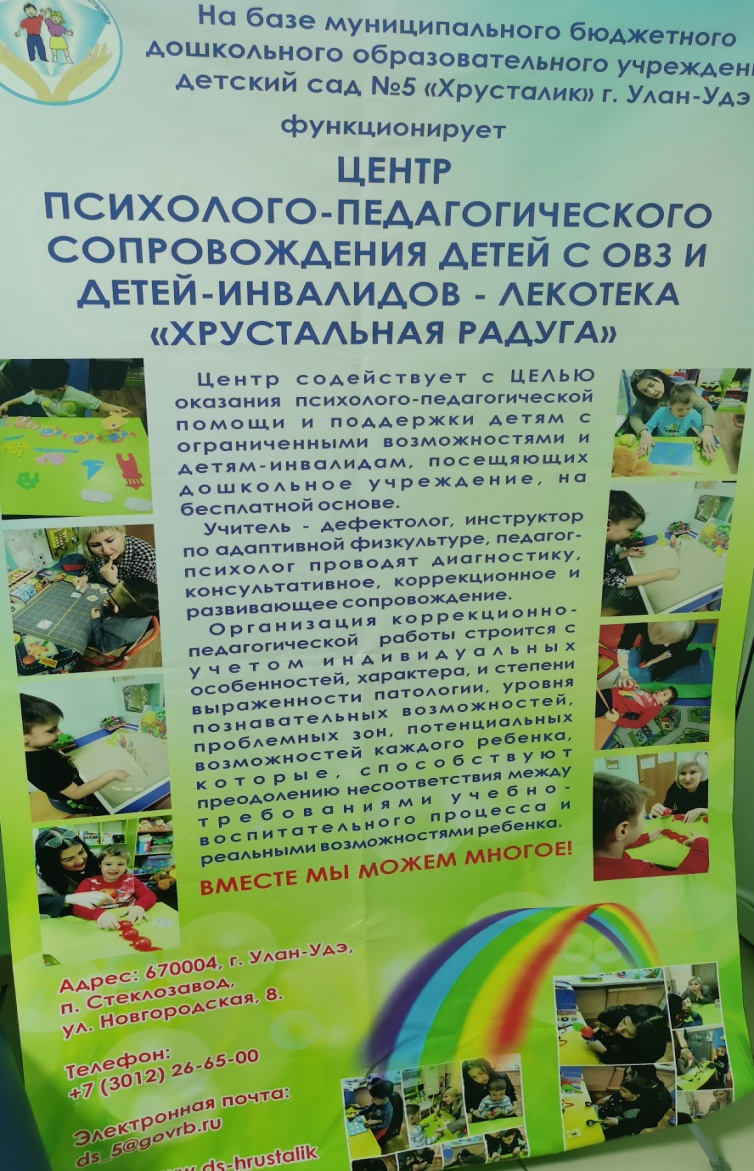 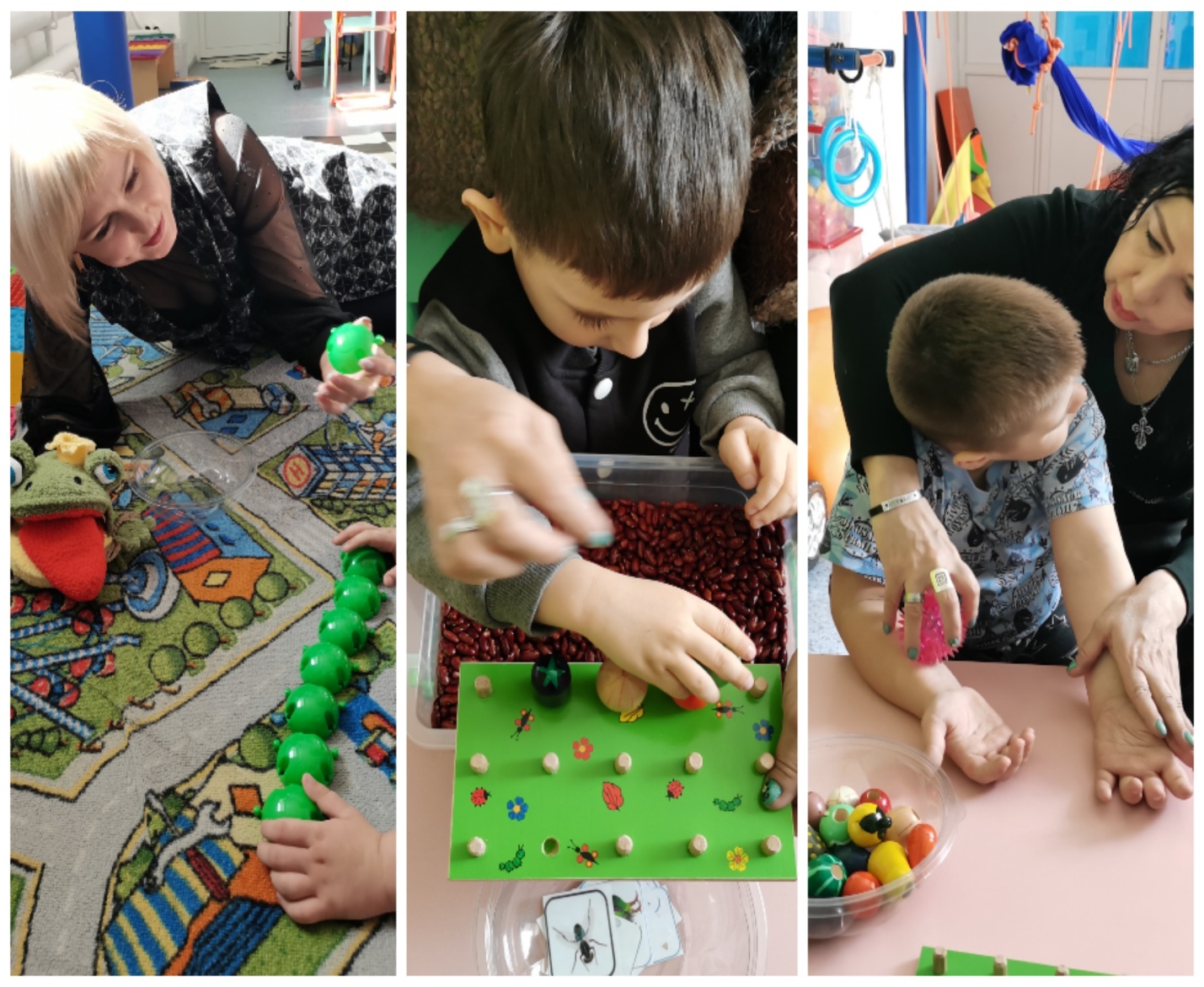 При проведении занятий использовались различные технологии и методы, такие как: АВА терапия и TEACCH (Тич)
Упражнение «Красивые ручки»
Иммитация 
И упражнение «Сделай так!»
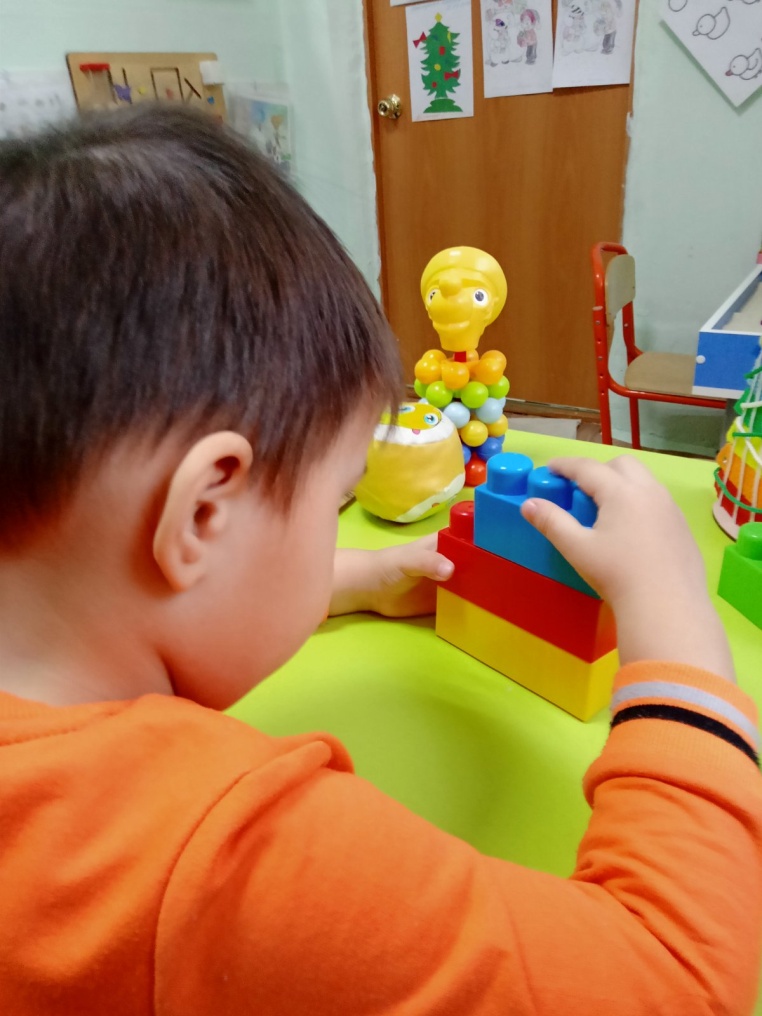 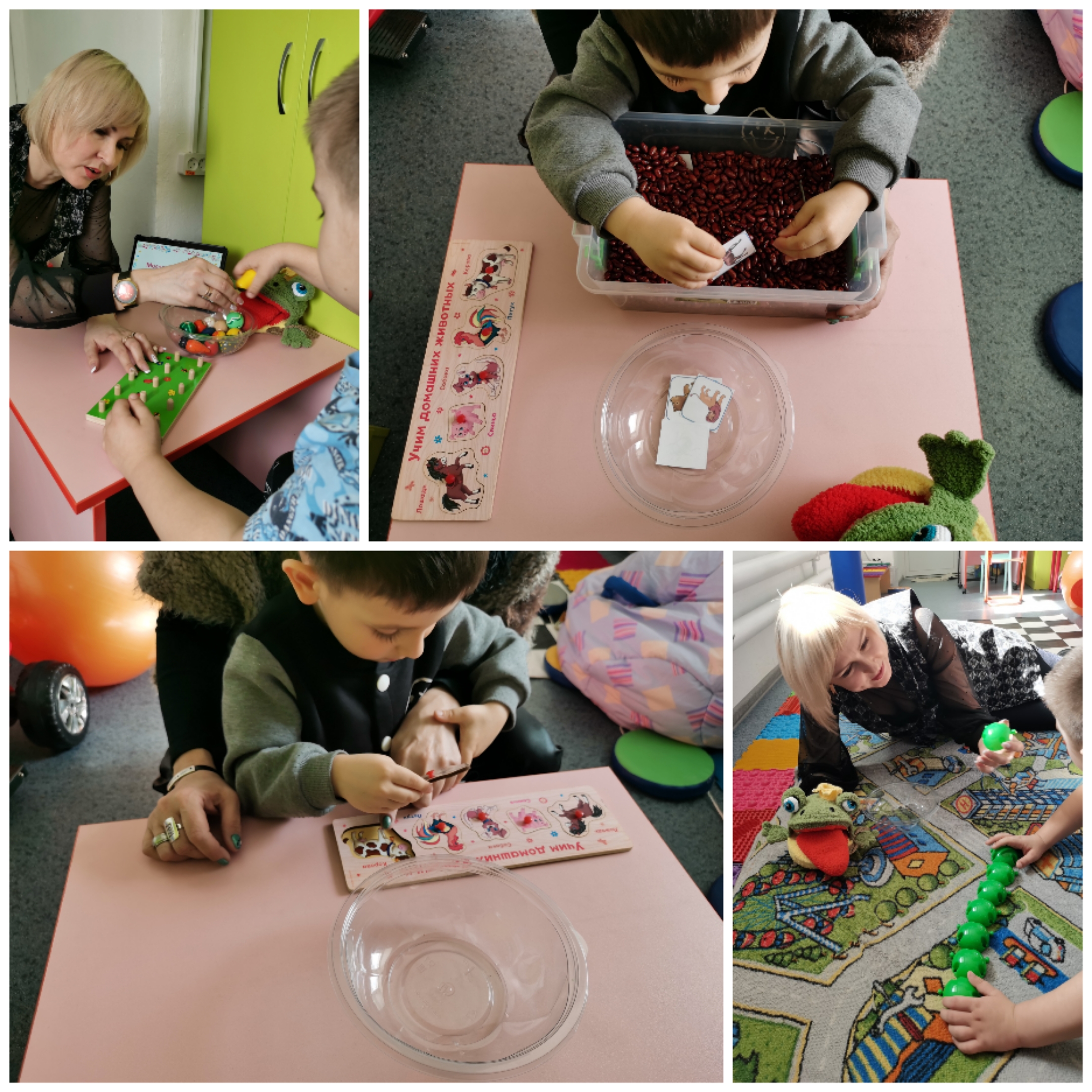 Визуальное расписание
Арт-терапия ( музыкотерапия, игротерапия ,  изотерапия , пескотерапия, аква-терапия и т.п.
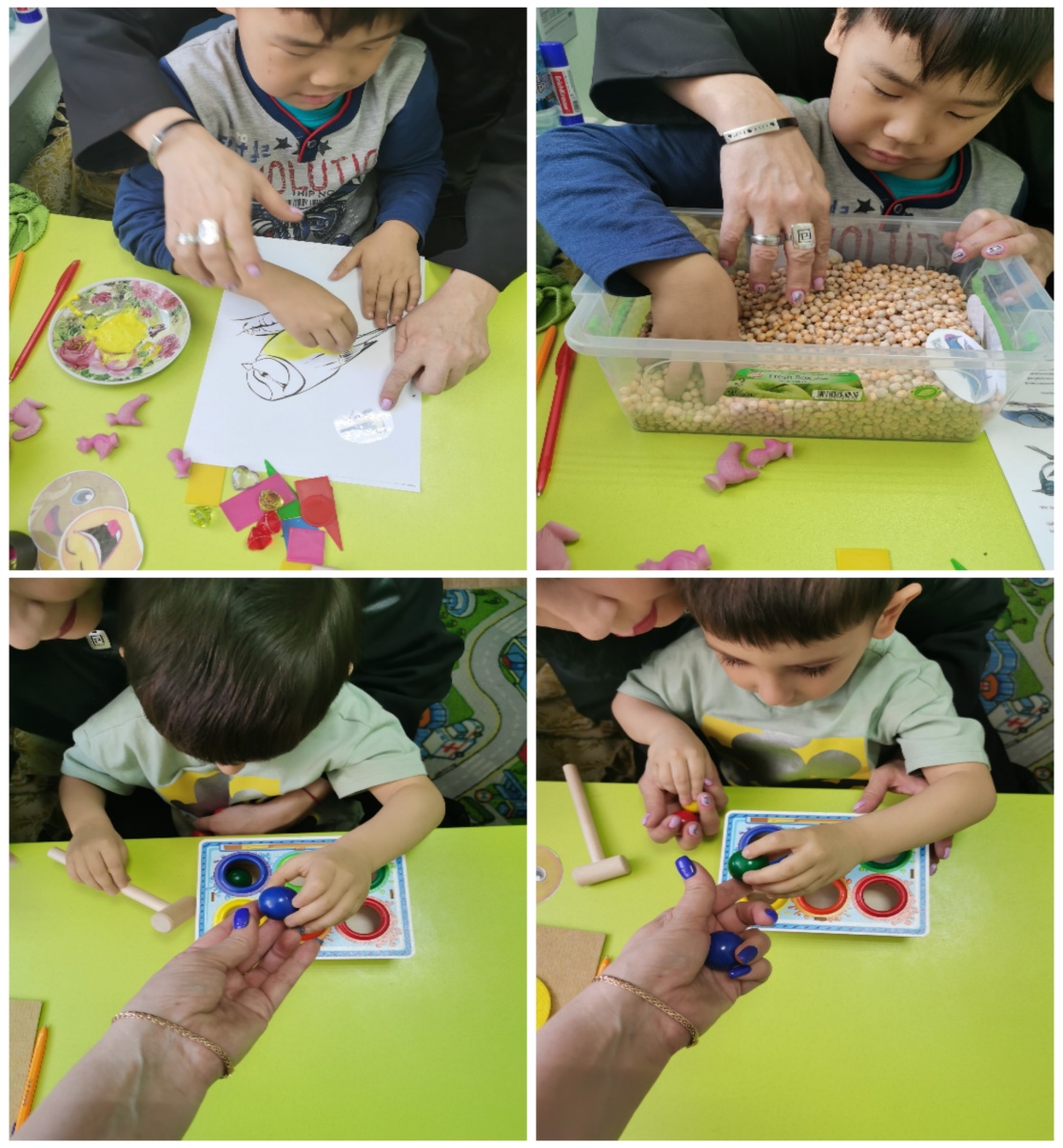 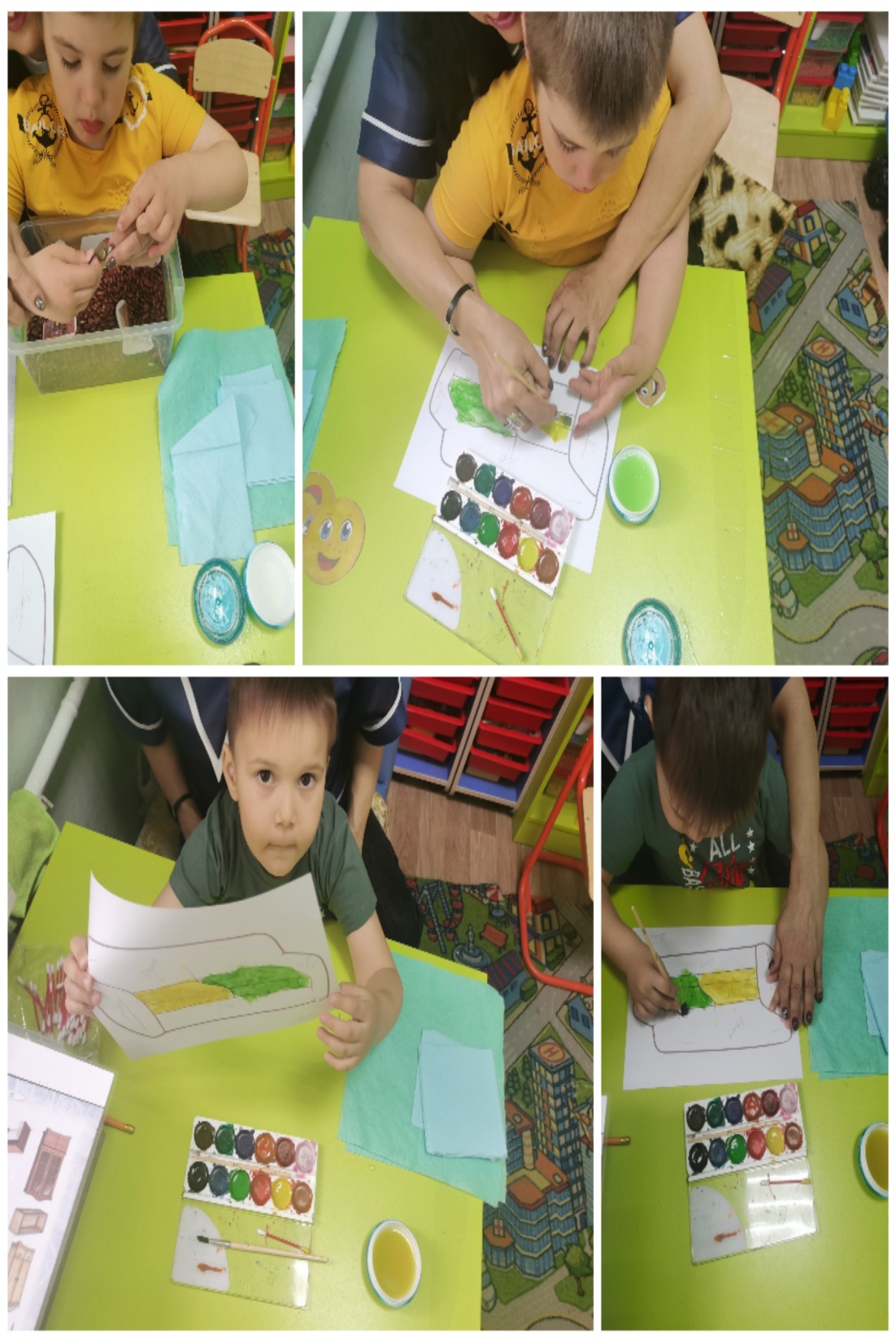 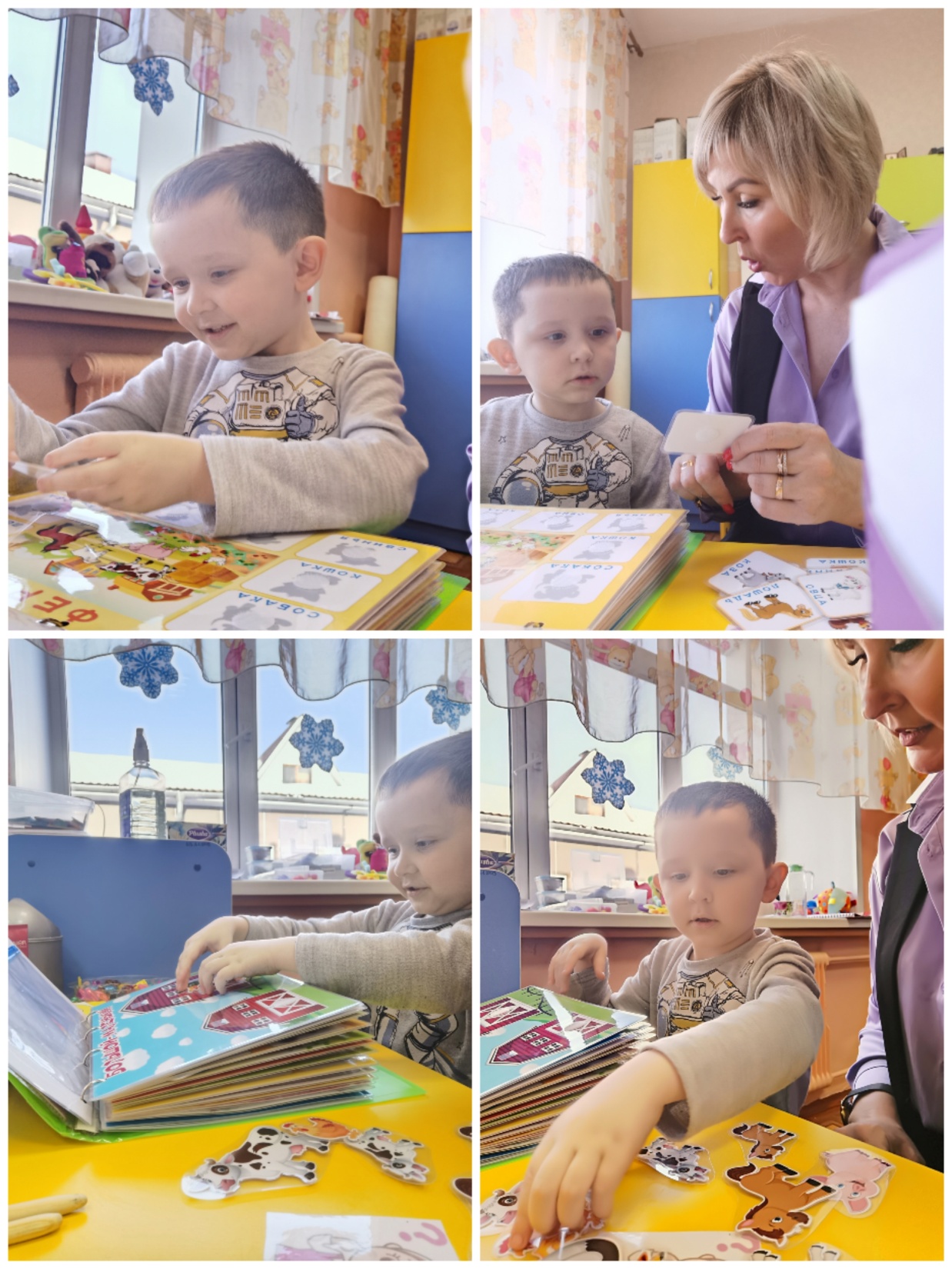 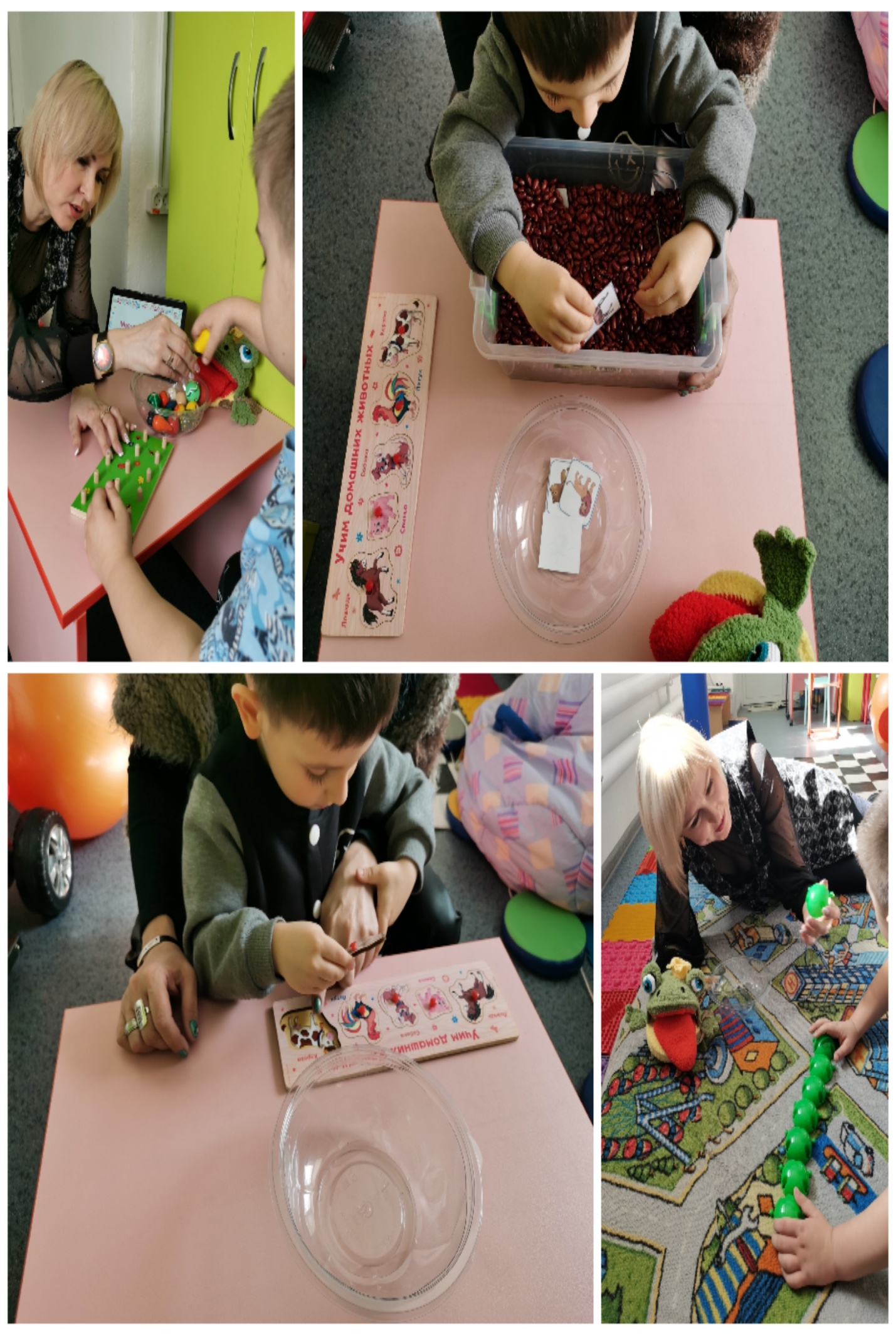 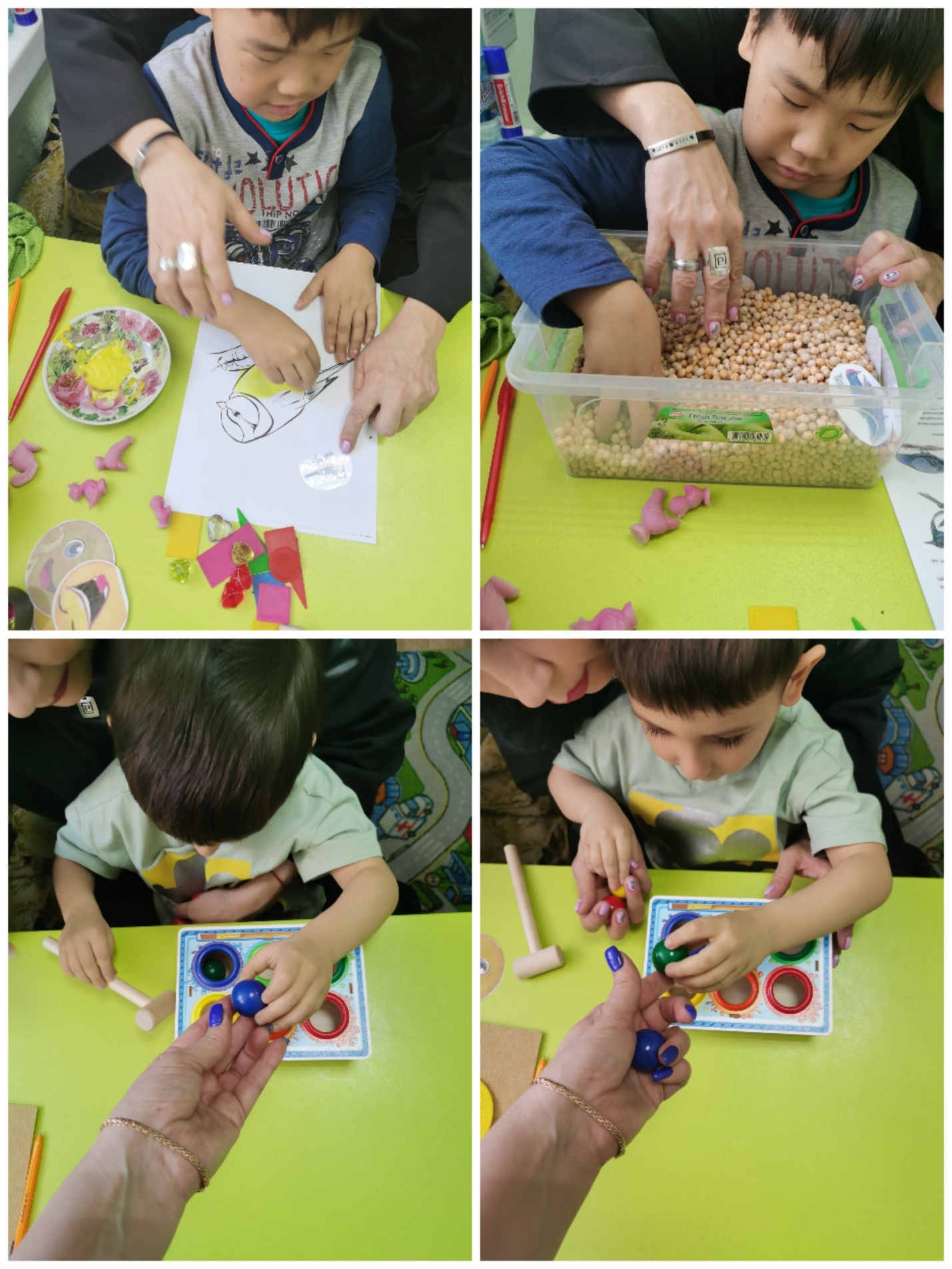 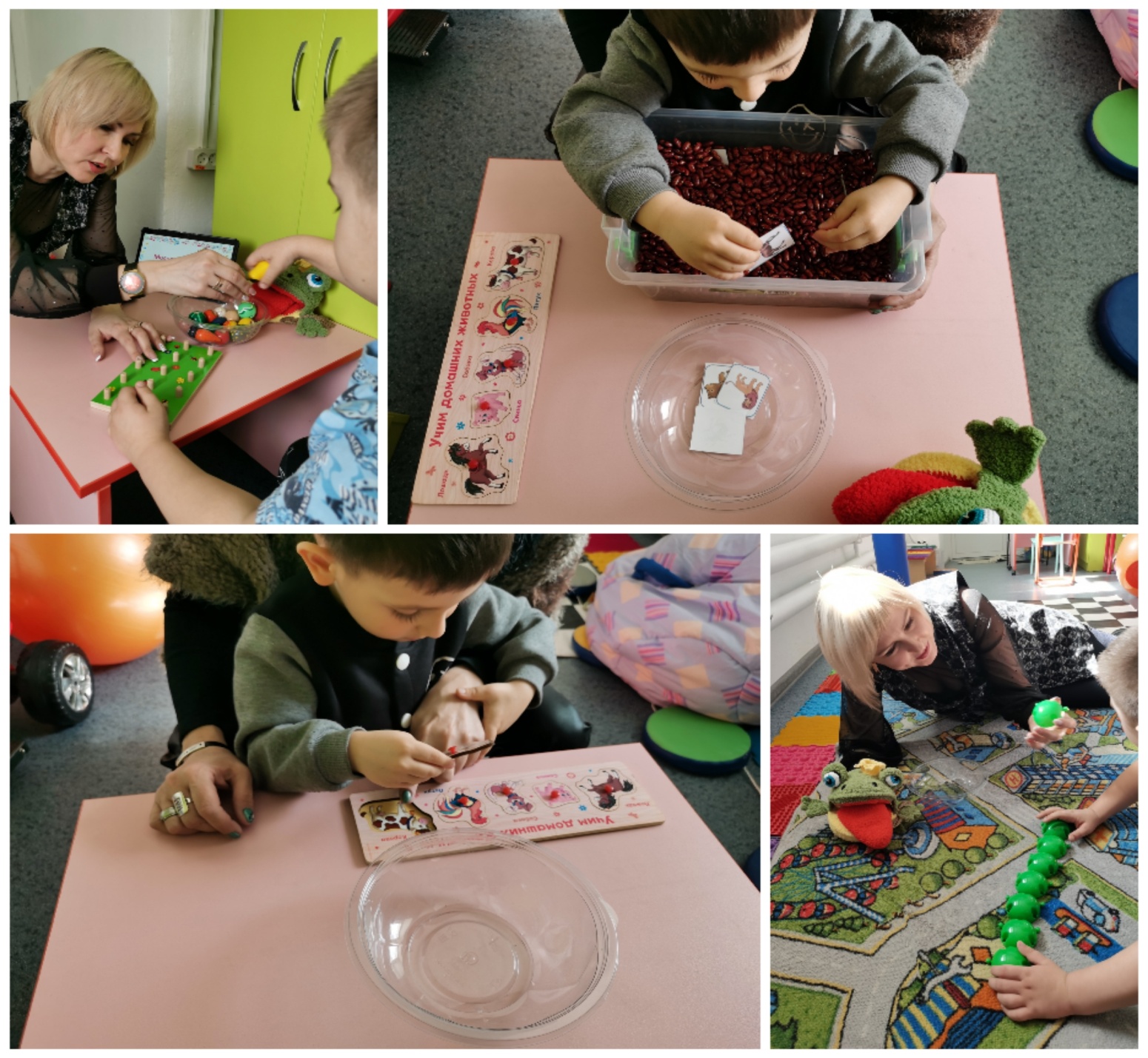 Развитие мелкой моторики
пескотерапия
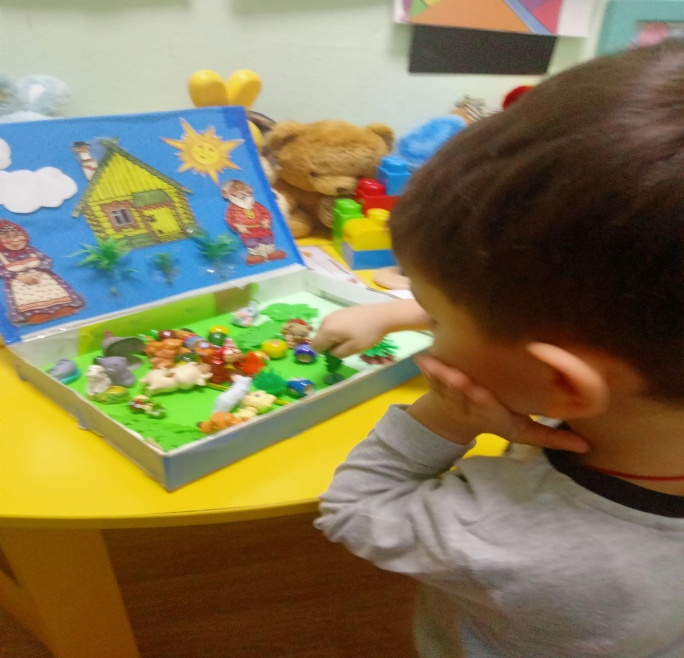 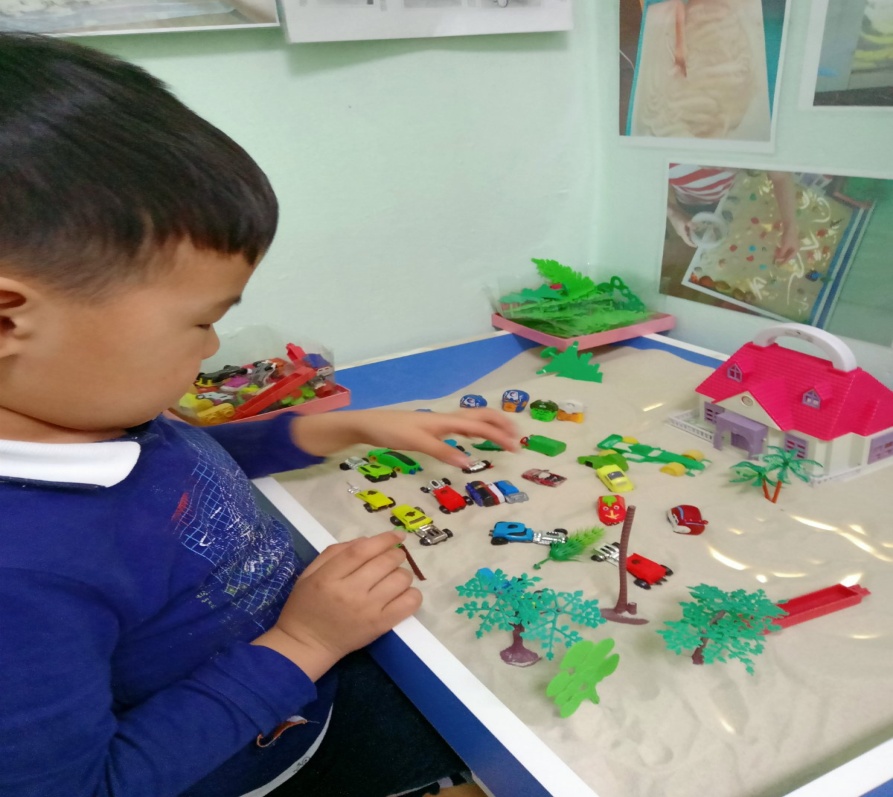 сказкотерапия
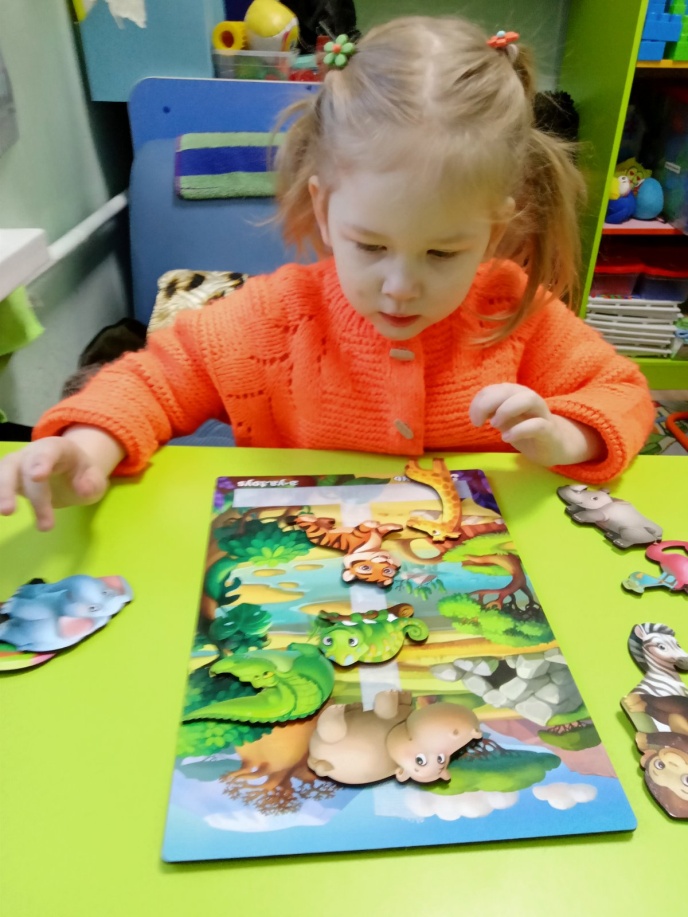 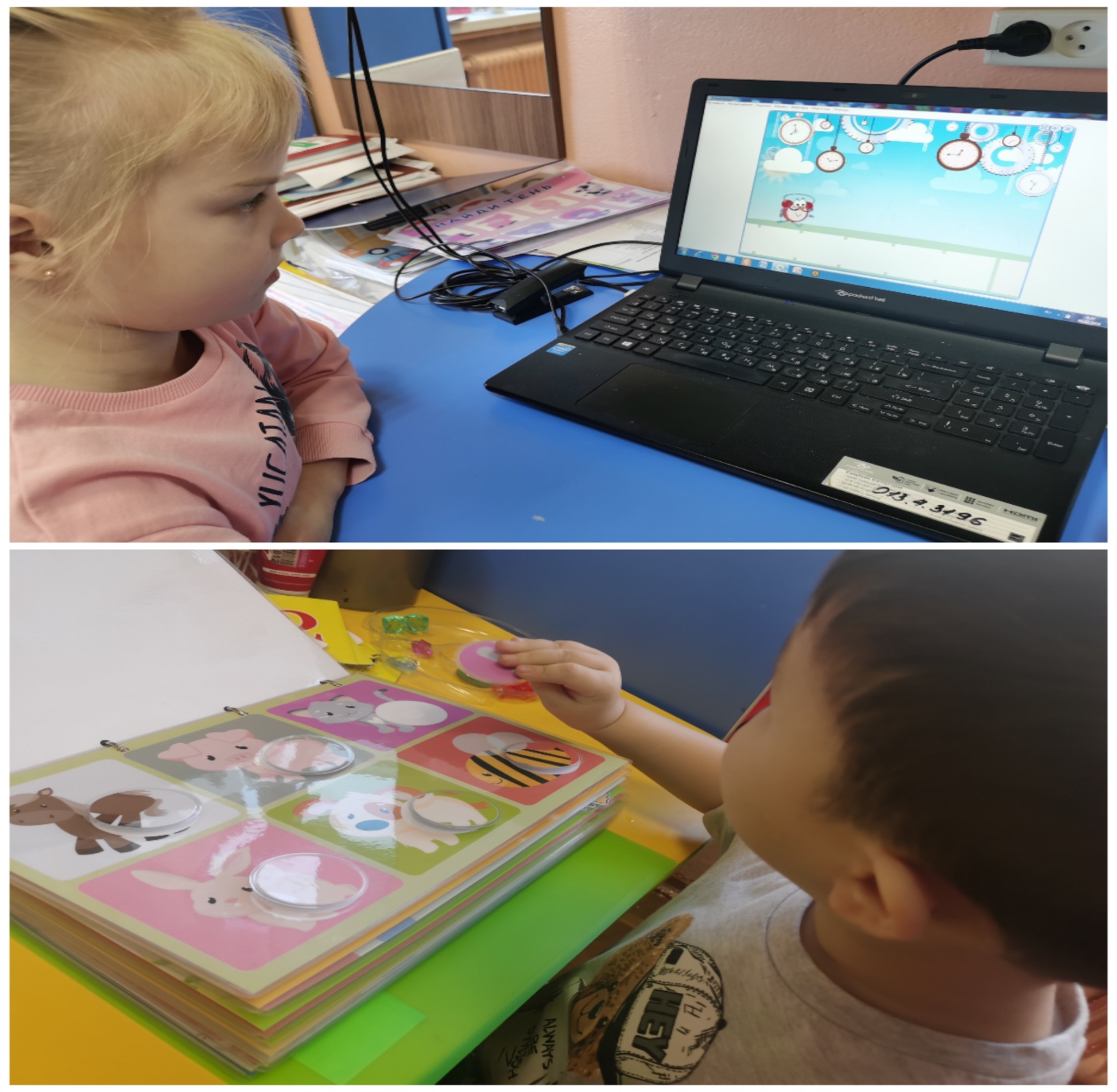 ИКТ
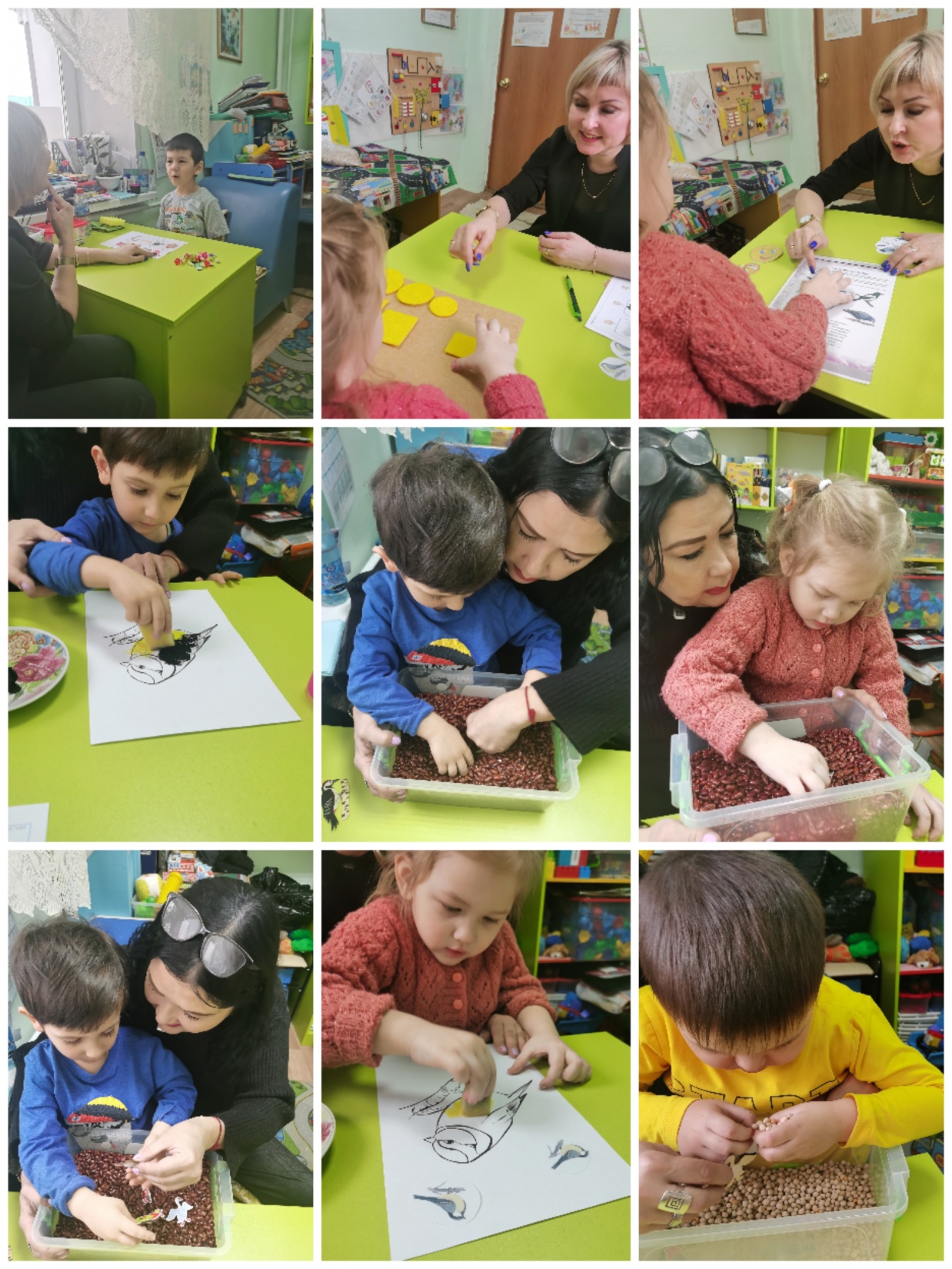 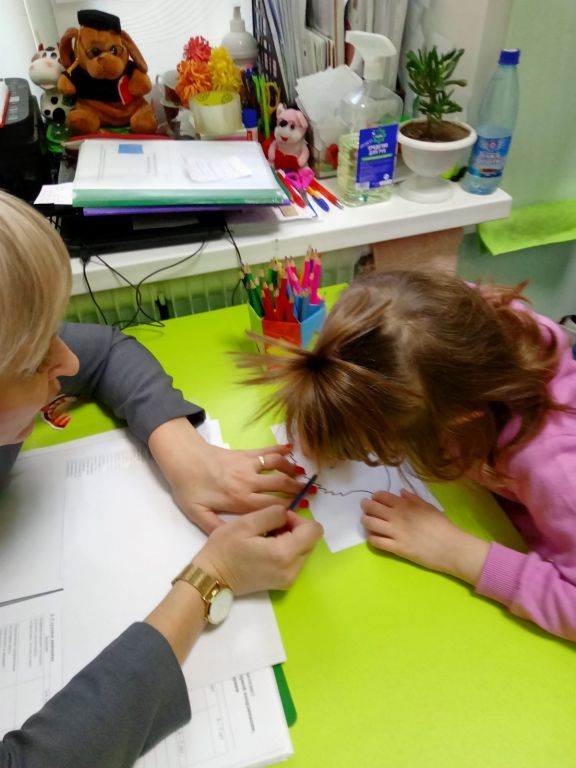 СУ-ДЖОК ТЕРАПИЯ
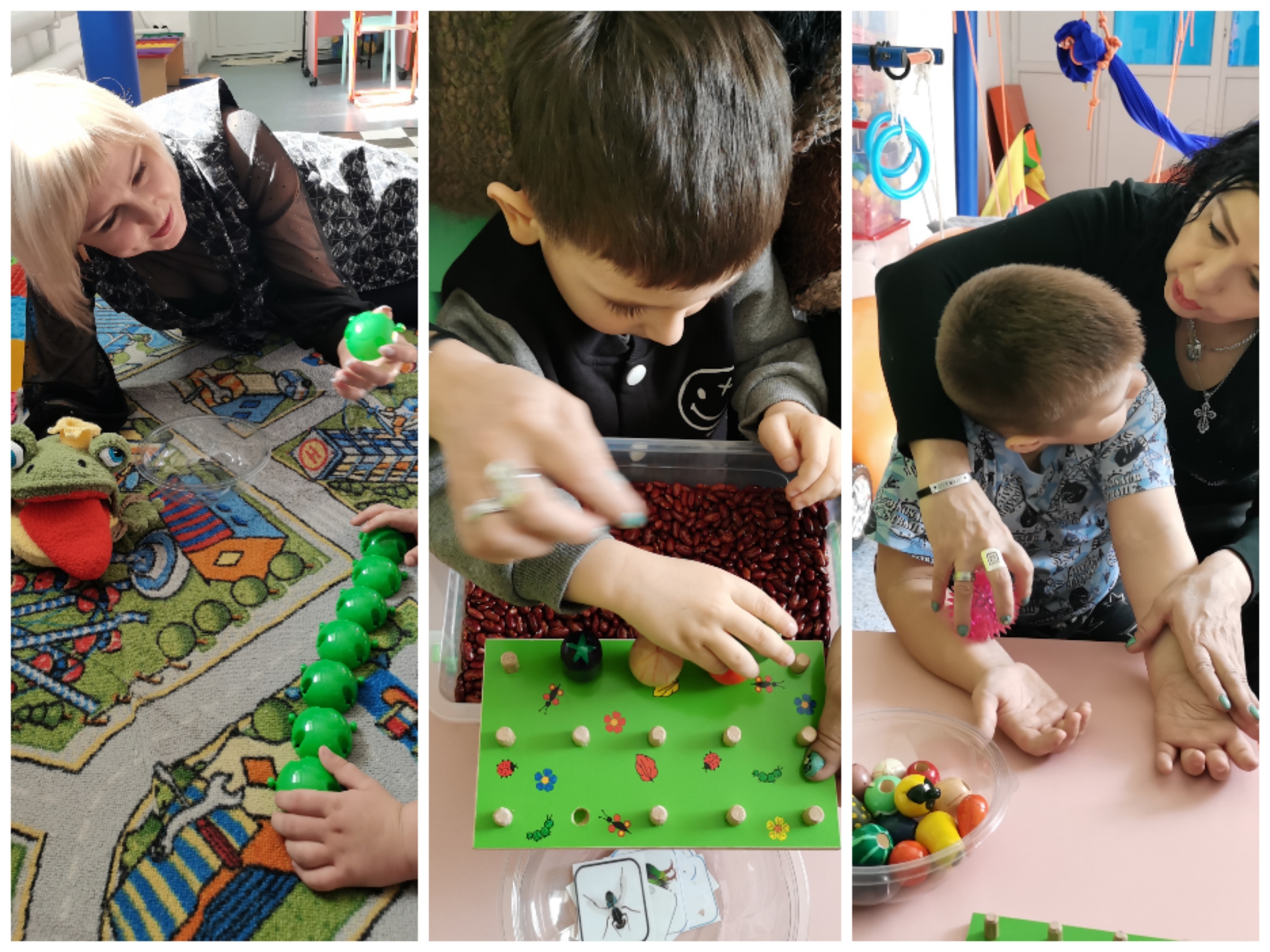 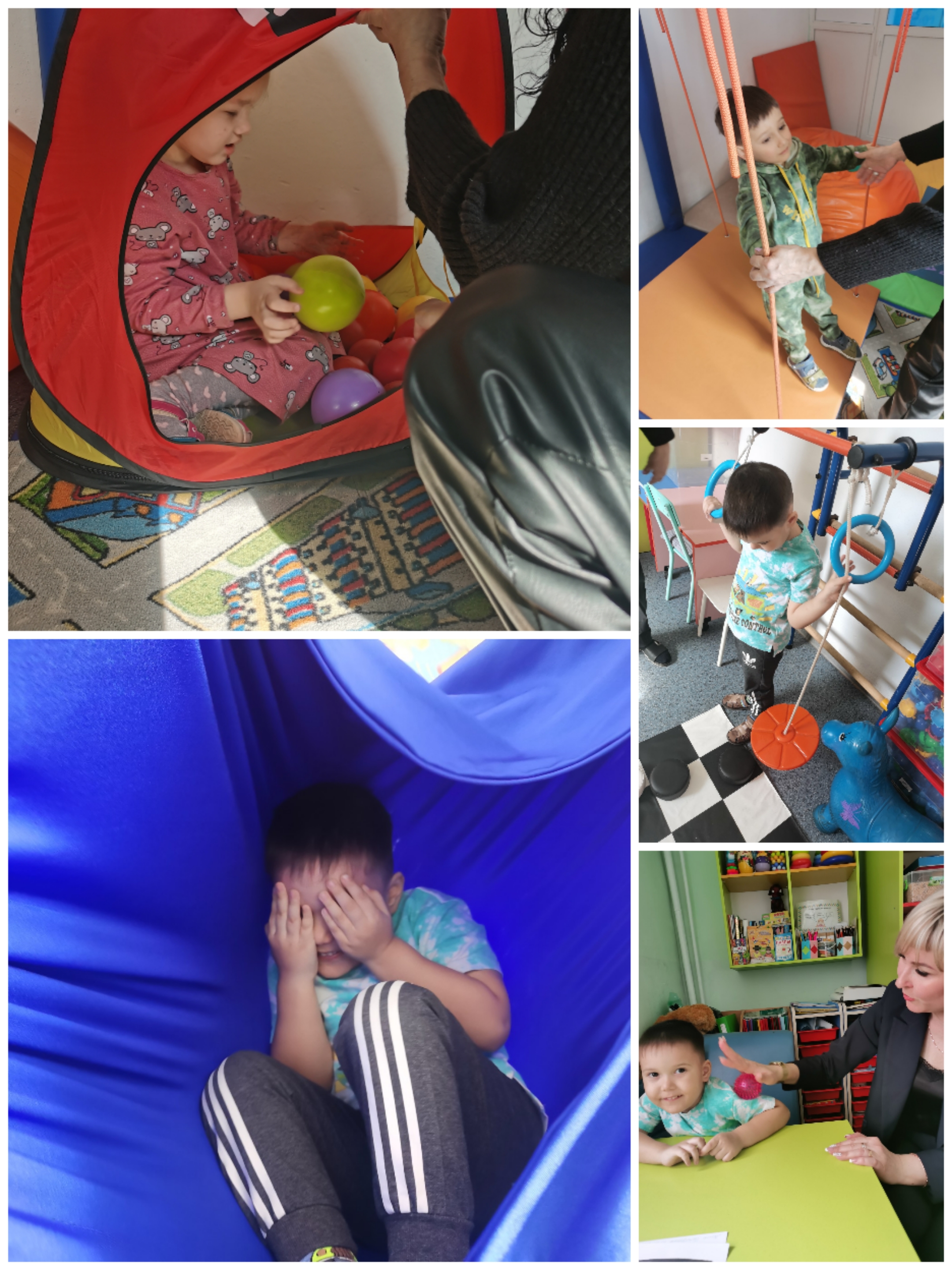 Адаптивная физкультура
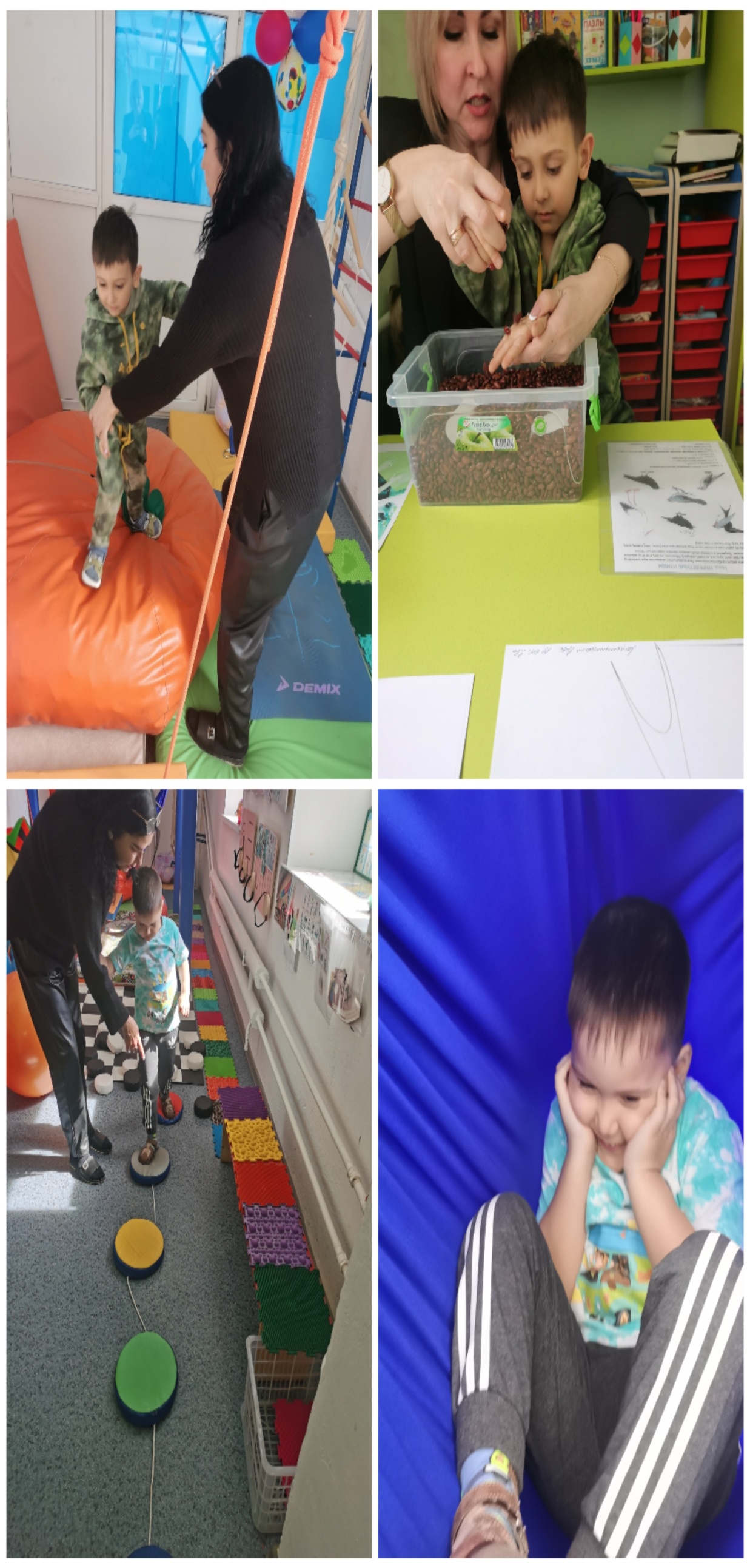 Учимся играя и развиваясь!
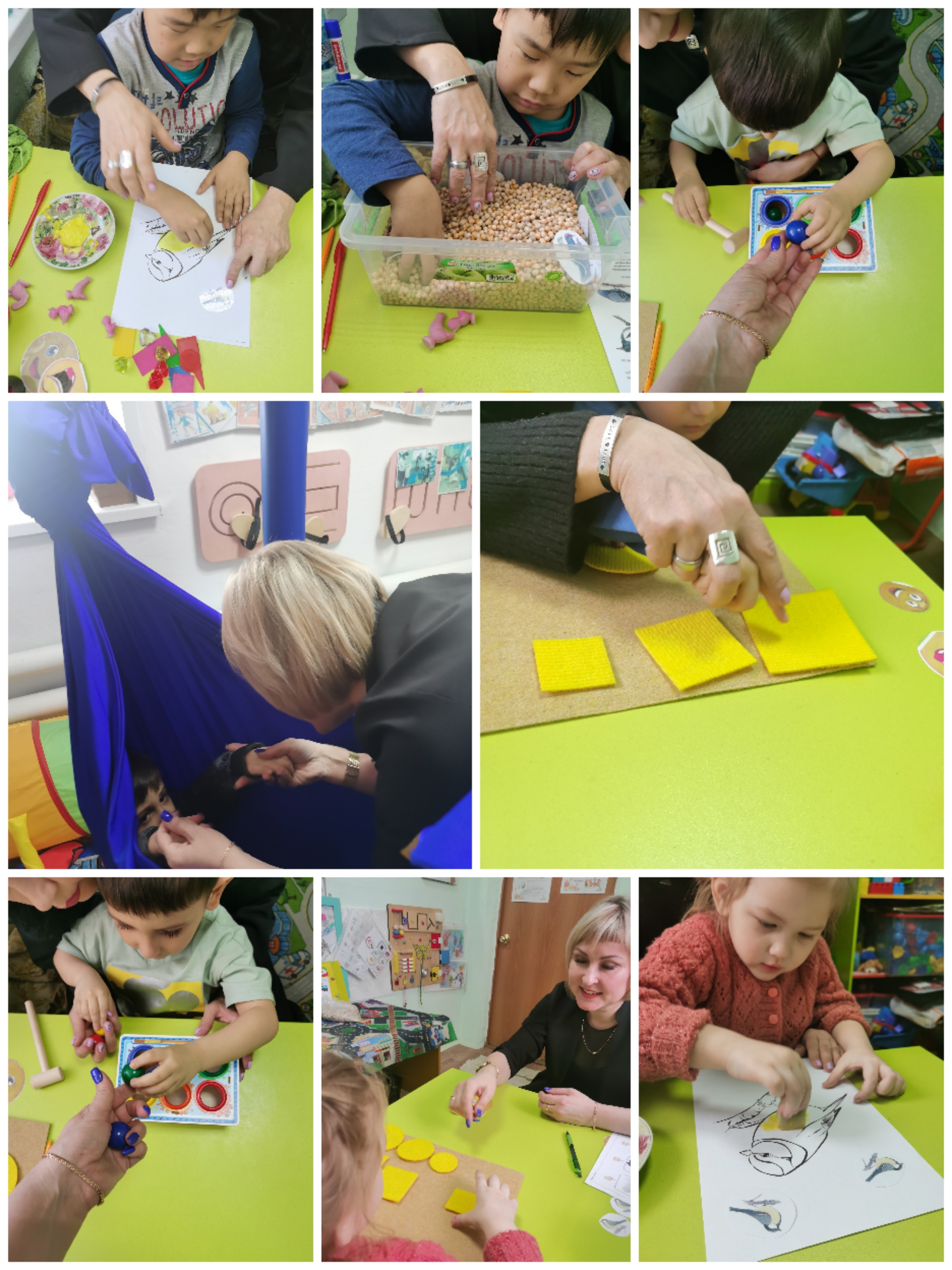 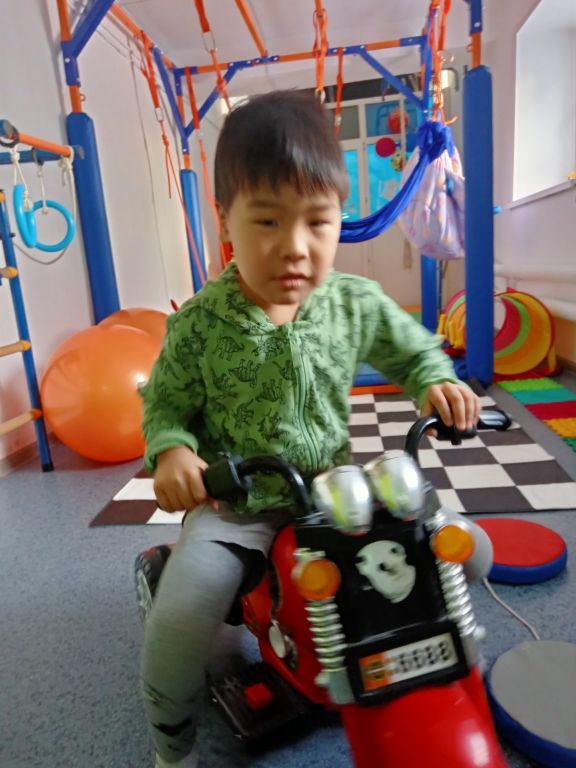 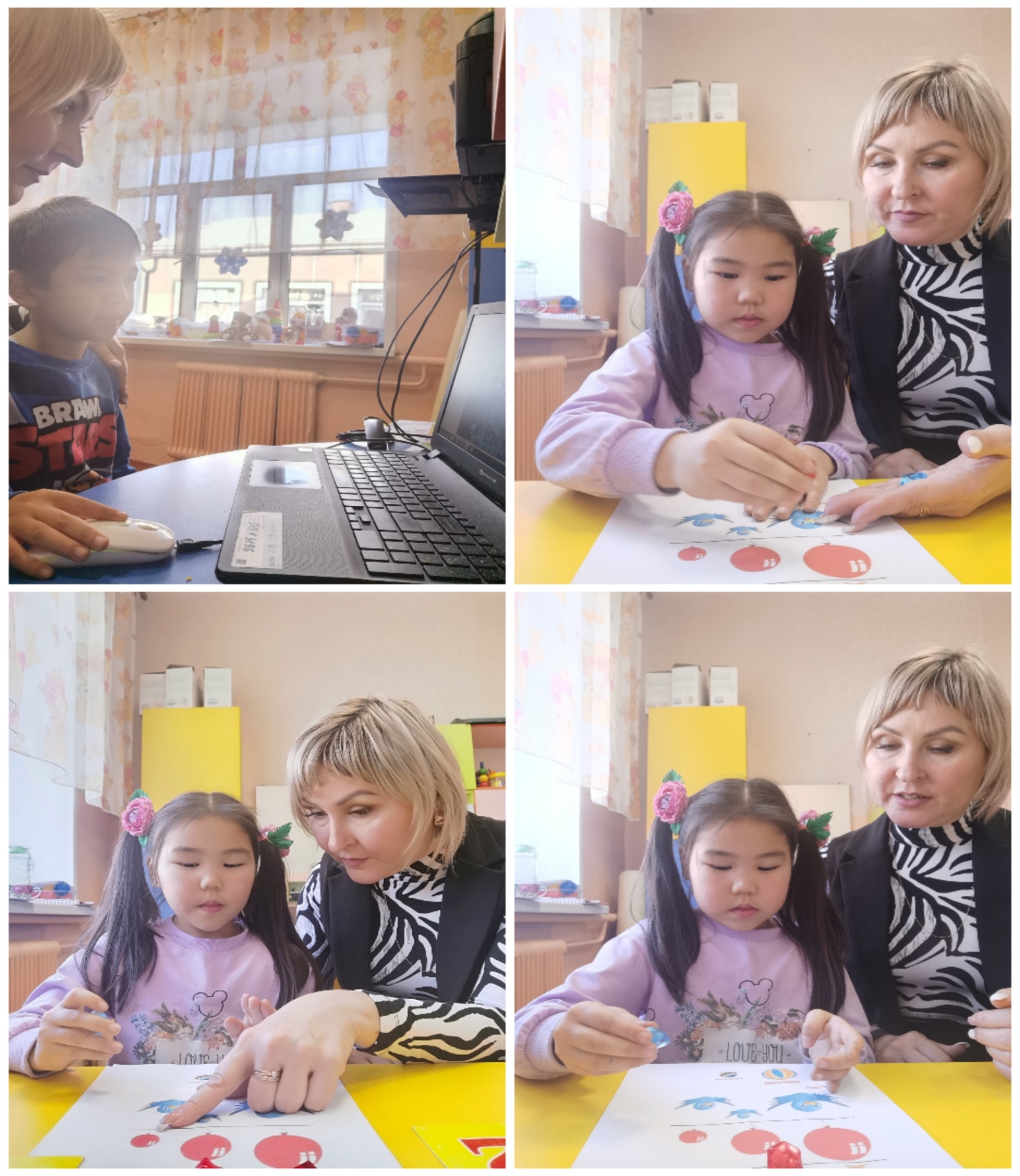 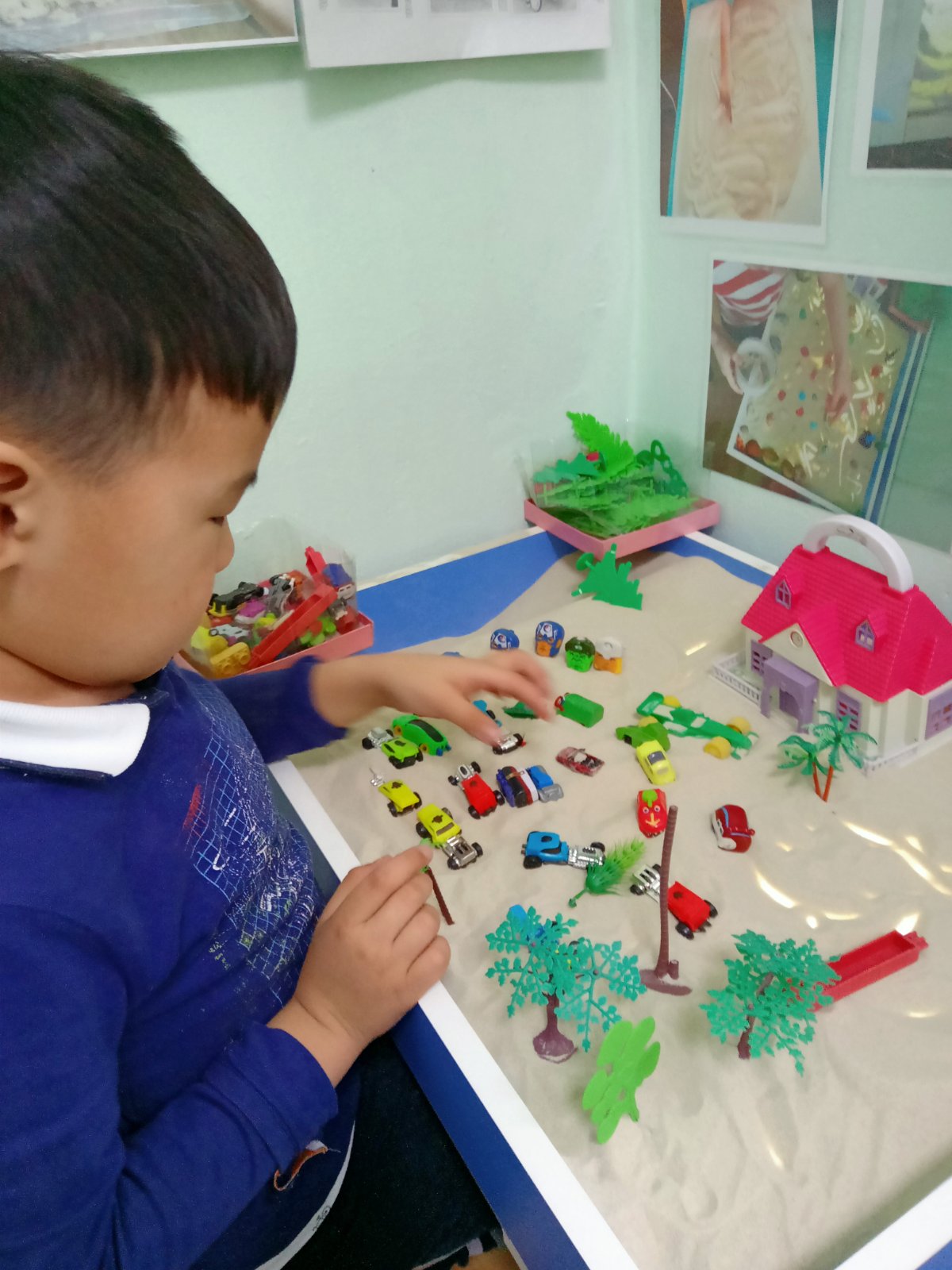 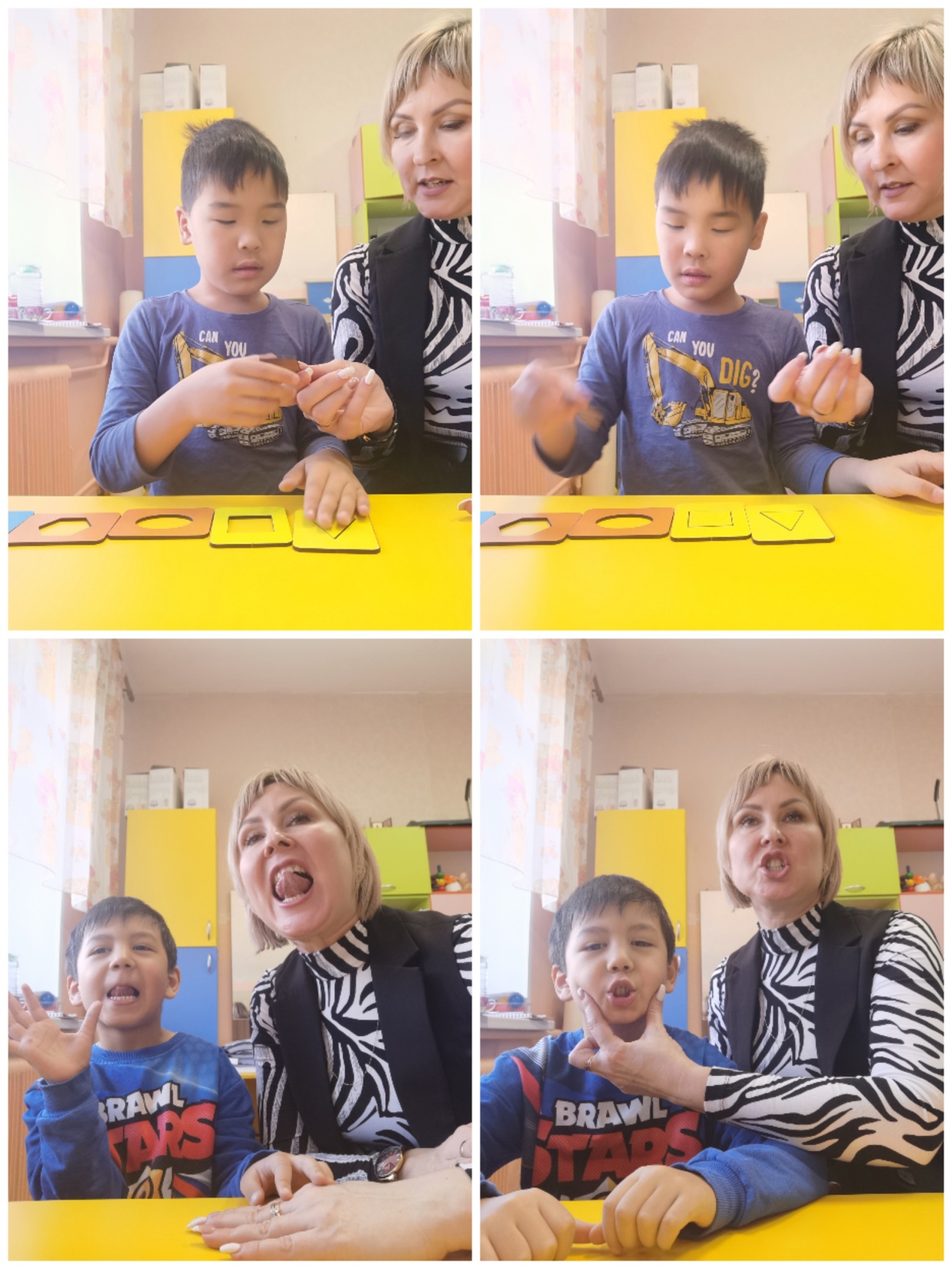 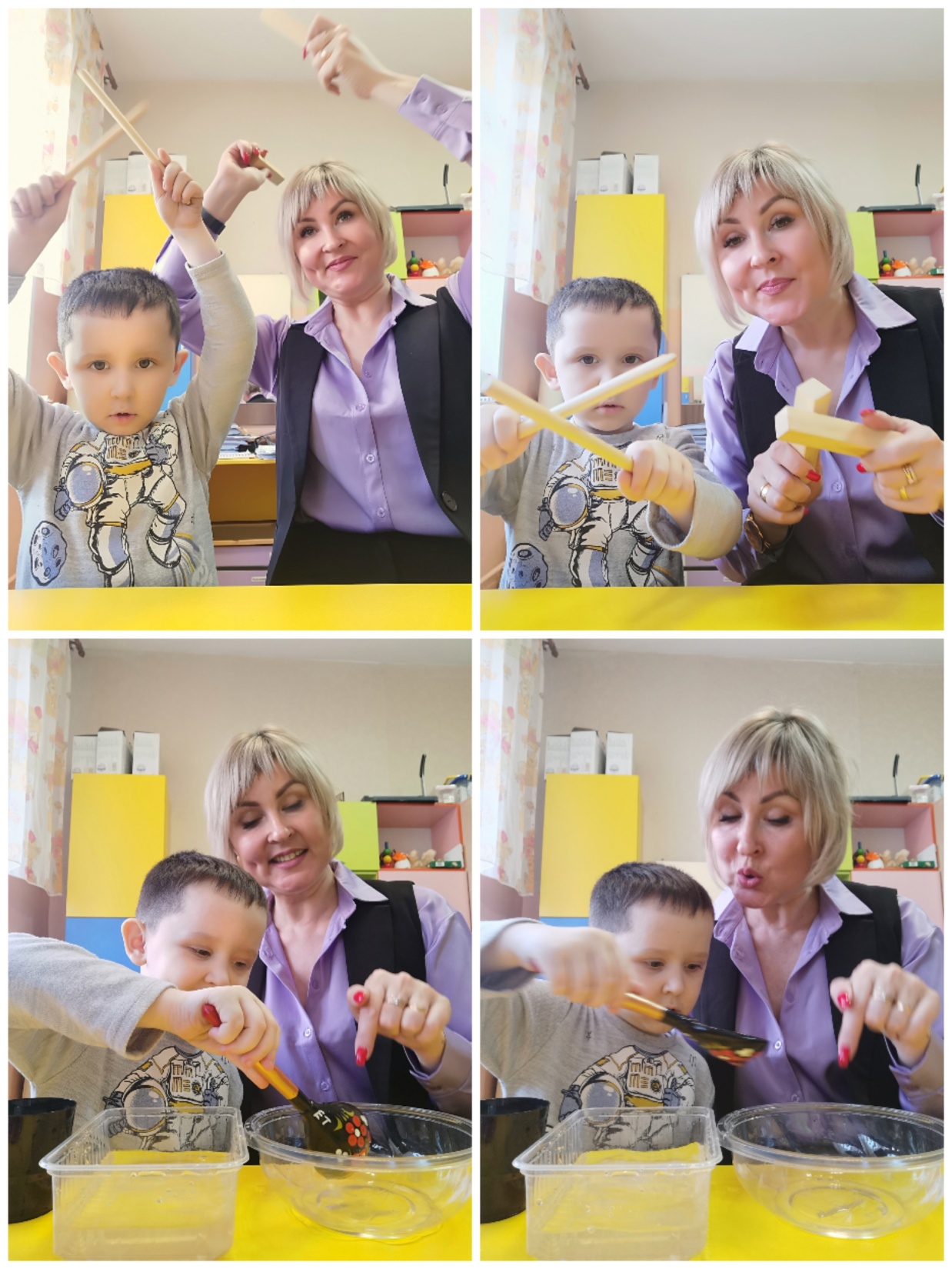 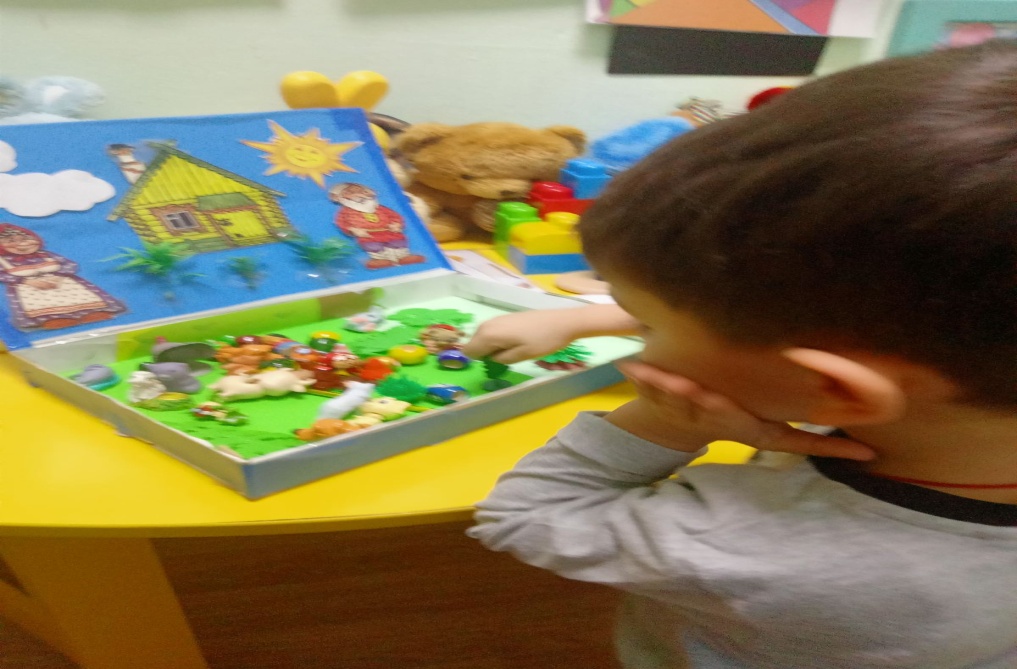 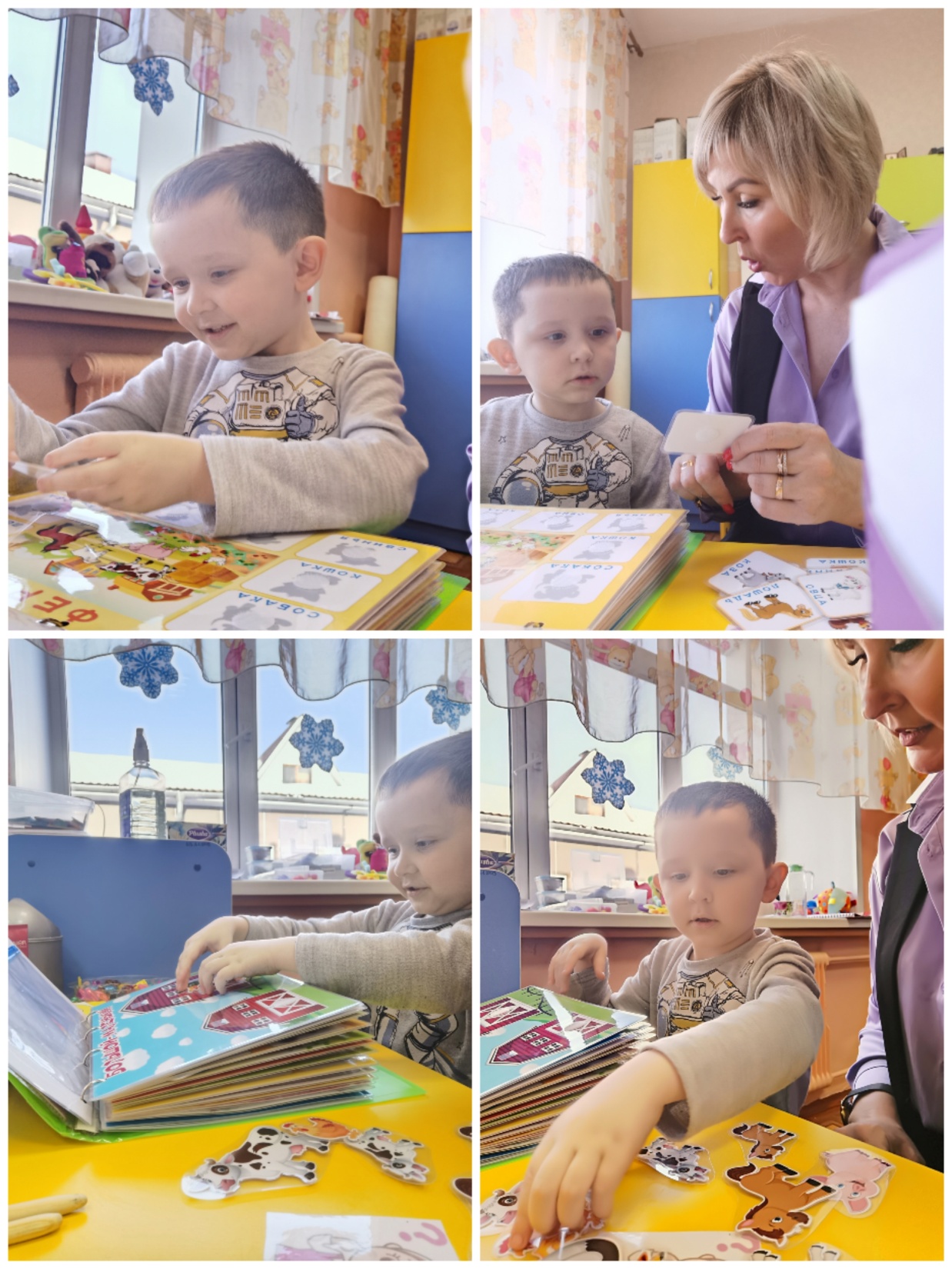 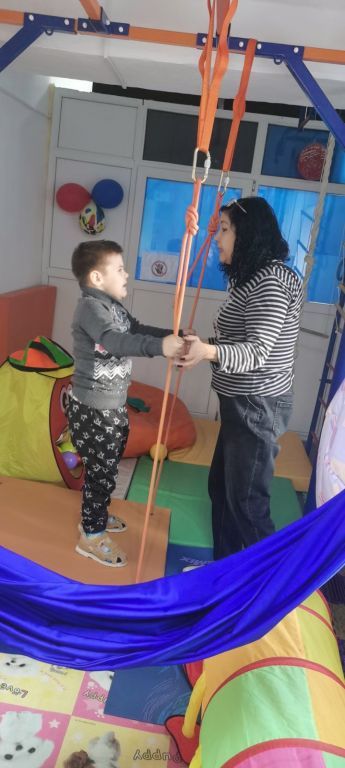 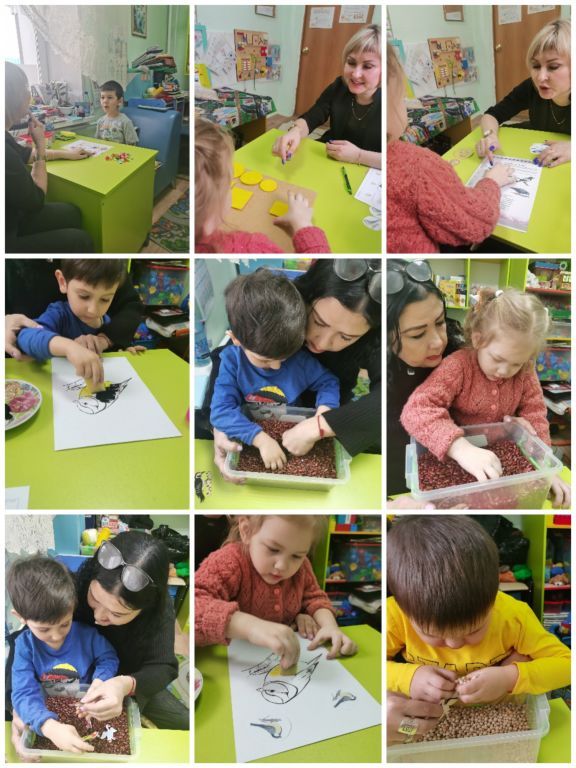 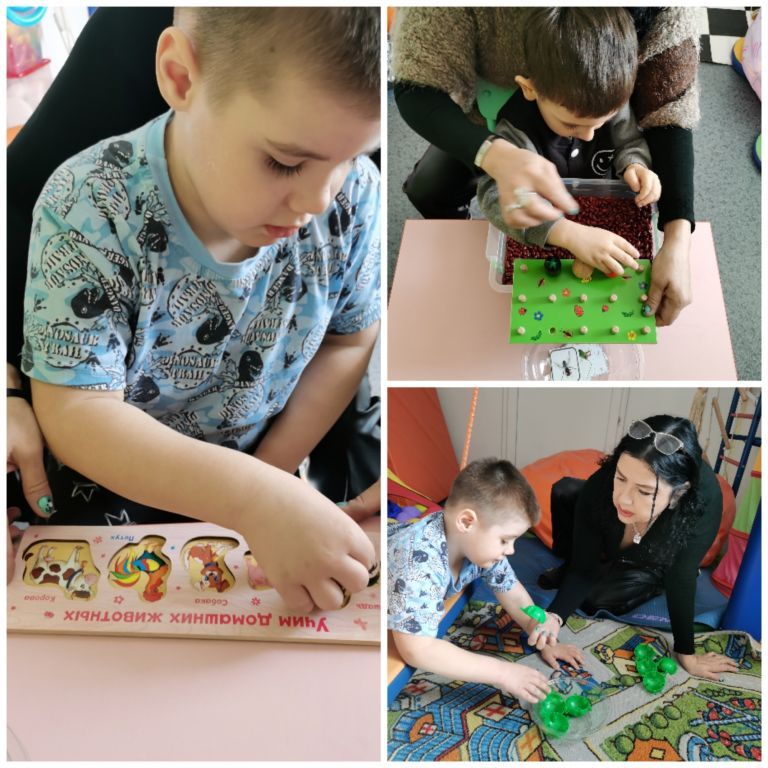 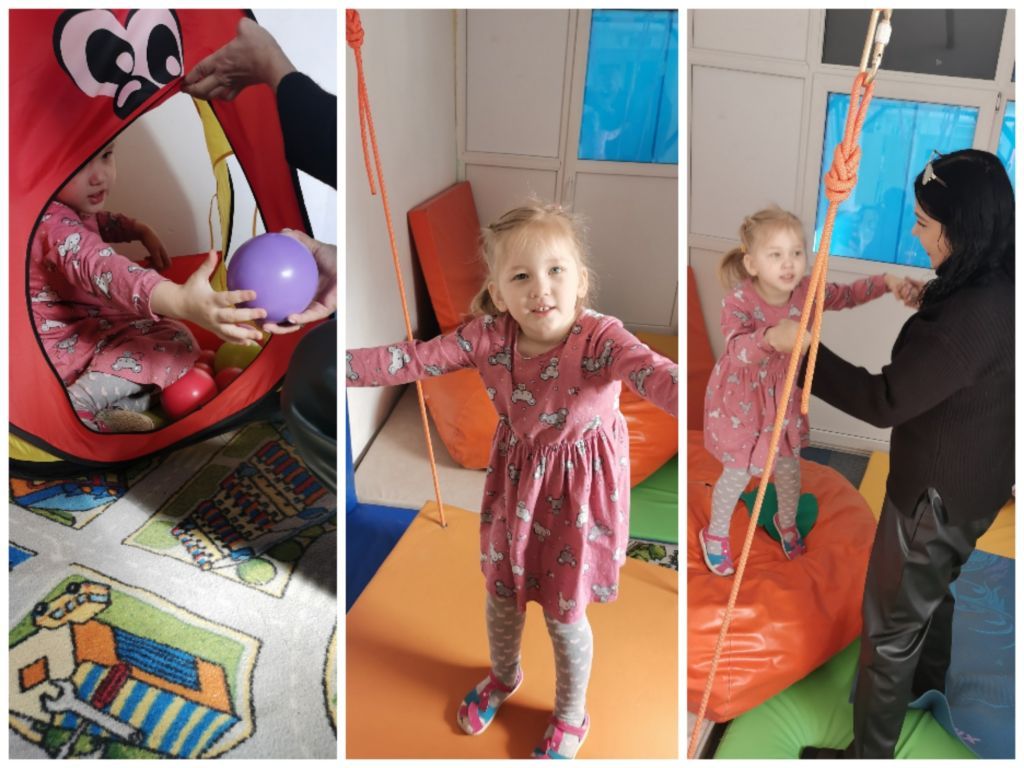 РЕЗУЛЬТАТЫ ИТОГОВОЙ ДИАГНОСТИКИ ОТ 0-3 БАЛЛОВ
Спасибо за внимание!